HARPURSVILLE CENTRAL SCHOOL DISTRICT
Budget Development for 2021-2022
Based on the Executive Proposal
February 10, 2021
Tonight’s Topics
Budget goals
Projected expenditures
Projected revenues
State aid – based on Executive proposal
Local revenue
“Other” revenue
Summary – comparison of projected revenues and expenditures
Next steps
Budget Goals
Continue to navigate the fiscal unknowns of the COVID-19 pandemic
Be mindful of current and future needs
Provide an instructional program that meets the educational needs of all students
Promote the fiscal health and stability of the school district
Projected Expenditures
Developed using:
Current staff of record
Known benefit rate changes
Known contractual costs/estimated contractual increases
Known debt service payments
Estimated BOCES services based on current year projections
Using 2.6% growth on projected expenses
Historical and market trends; current year projections
Projected Expenditures
*Debt Service increase is due to a payment coming due for the current capital project. It is being offset by the receipt of state building aid in the revenue section (~93%).
Projected Expenditures (benefits)
PROJECTED REVENUES
Developed using:
Tax levy limit calculation
Executive proposal of state aid
Prior year trends/data for other revenues
PROJECTED REVENUES
*A significant portion of the state aid increase is directly related to the increase in debt service that was referenced in a previous slide (i.e. state building aid)
PROJECTED REVENUES Tax Levy
PROJECTED REVENUES - “Other” Revenue
PROJECTED REVENUES“State Aid”
PROJECTED REVENUES“State Aid”- Less Building Aid/Stimulus Funds
SUMMARY…
Next steps
Anticipate the Legislative proposal for school funding
Complete the BOCES budget (currently a placeholder)
	Using 2.6% growth on projected expenses 
March 10th – Present Revised Budget/BOCES Budget Refined
April 19th – Present/Accept Final Budget
May 5th – Budget Hearing
May 18th – Budget Vote
Thank You!
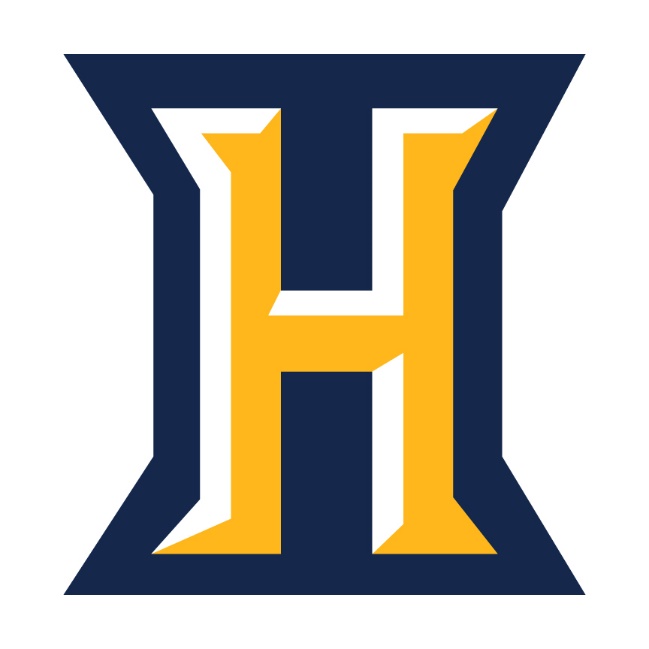